Every Student Succeeds Act
Jennifer Kammerud 
Policy Initiatives Advisor
Jeff Pertl
Senior Policy Advisor

Joint Education Committee -  May 3, 2017
Agenda
Review Timeline & Process
Goals
Additional Accountability Indicator
School Improvement
Educator Development
Student Supports
Next Steps
I. Review Timeline & Process
Deadlines & Process
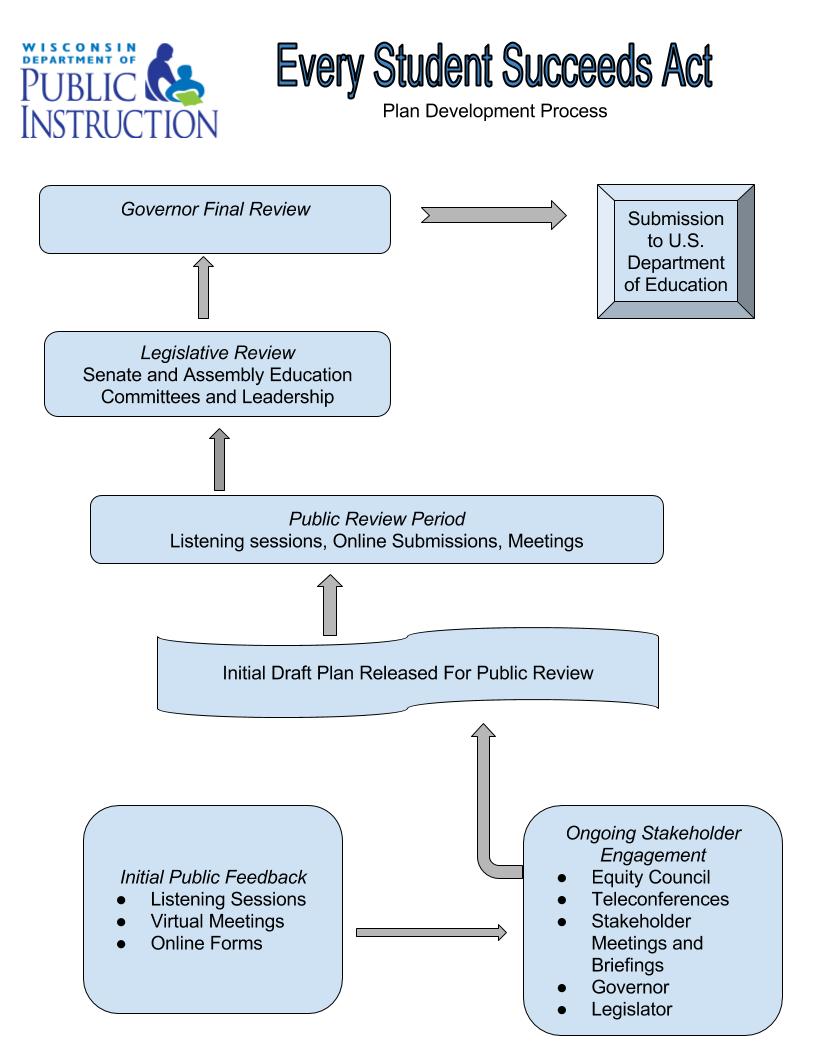 Assurances: Due June 2, 2017
State Plan Template: Due Sept. 18, 2017
Key Timeline Considerations:
Submission Date: Sept. 18 
Required minimum 30 day public review of plan. 
Required minimum 30 day review by Governor.
DPI will revise the plan based on public, stakeholder, legislative, and gubernatorial input.
Core Requirements
Many provisions pieces of the law are similar to or unchanged from No Child Left Behind
Annual testing grades 3-8 and once in high school.
The state must identify schools if they aren’t meeting certain benchmarks.
States must disaggregate test data by subgroups.
States and schools must make available school performance information annually.
Private schools are entitled to services allocated from school district federal funds.
States must look at and address the distribution of teachers.
Homeless student provisions continue to apply under McKinney Vento.
ESSA is More Locally-Focused
NCLB
ESSA
District & school focused
Federally-determined interventions
State monitored prescriptive requirements	
Priority & Focus Schools
School focused, District led
Locally-determined interventions
State is focused on implementation
Targeted (gaps) & Comprehensive (low achievement)
[Speaker Notes: Jonas - Under ESSA, we have to identify these 2 sets of schools]
State Accountability is Primary
II. Goals
DRAFT Long-Term Goals
Input: Set Ambitious Goals
Achievement gap is Wisconsin’s most important challenge
A decade too long for goals
Proposal: Cut Achievement Gaps in Half within 6 years
English Language Art proficiency
Mathematics proficiency
Graduation
Goals by subgroup (race, disability, EL)
Therefore the target goal varies by each subgroup
Interim measure reported annually
III. School Quality & Success Indicator
ESSA Requires a New Data Indicator
This may include these measures:
student engagement
educator engagement
student access to and completion of advanced coursework
postsecondary readiness 
suspension & expulsion (discipline data)
bullying, harassment, crime data, etc.
Or…. we could use chronic absenteeism, which is already collected as part of the State Report Card System.
Engagement
College & Career Readiness
Climate & Safety
[Speaker Notes: For purposes of today’s discussion, we have grouped the measures here into a few categories]
DRAFT Indicator
Input: Use existing data; Focus changes on the state report card
Great interest in college and career metrics for a revised/updated state report card for high school
Interest in other indicators: early childhood; parental involvement; physical education, etc.
Accountability should be universal, meaningful, fair, and drive improvement
Proposal: Chronic Absenteeism
A student is chronically absent if they miss more than 10% of possible attended days; then
Rate is calculated by school, using multiple years of data
IV. School Improvement
School Improvement Requirements
Draft More Rigorous Intervention
Input: Require Rigor, Provide Support
Professional Development and Coaching
Positive Behavior Interventions and Support
Data Analysis
Alignment, Implementation, and Collaboration
Revised School Day/School Year Structure
Funding and Resources
Consistency
Flexibility
Student-focused
Support teachers and administration
Provide monitoring and support
Proposal: Implementation & Improvement
Independent Implementation Review
Customized Improvement Plan
Requirements & Supports
Family & Community Engagement
Professional Development
Mental Health, Socio-Emotional Learning, & Behavioral Issues
Community Schools, Project-Based Learning, & Personalized Learning
Expanded Academic Improvement
V. Educator Development
Improving Practice and Student Outcomes
Input: Align educator and school improvement efforts

Proposal - Focus state efforts on the following initiatives:
Use of data to improve student outcomes
Build and support effective school leadership 
Equitable access to teachers
Teacher professional development
Response to intervention
Results driven accountability
VI. Student Supports & Other Provisions
Migrant Education
Neglected, Delinquent, and At-Risk Youth
English Learners
Special Student Populations
English Learners (EL)
Statewide entrance and exit criteria
Supports to all schools
Intensive supports to the following schools
Schools identified as comprehensive or targeted supports and identified as having insufficient EL progress.
Transition schools
Monitor Schools
At-Risk Youth
Transition plans with other state agencies
Technical assistance

Migrant Students
Systems to ensure educational continuity
Statewide service delivery plan
Interstate coordination
Other ESSA Requirements
Basic Learning Grant
Performance information for military and foster care students
Foster care liaison
School Level Financial Reporting
Private School Ombudsman
Equitable Participation Provisions
Cap on alternate assessments for special education students
Assessments provided in other languages
VI. Next Steps
Listening Sessions & Feedback
Stakeholder engagement is a critical part of our planning process   
DPI will host listening sessions and is soliciting online feedback…
Online public feedback being solicited now through June 30, 2017.
Equity in ESSA Council
Darienne Driver
Council for Great City Schools
 
Heather DuBois Bourenane
Wisconsin Public Education Network (WPEN)
 
Tony Evers
Wisconsin Department of Public Instruction (DPI)
 
Fran Finco
Wisconsin Association for Supervision and Curriculum Development (WASCD)
 
Jesse Harness
CESA Statewide Network
 
Mike Haynes
Cooperative Educational Service Agency 10
 
Chris Her-Xiong
Wisconsin Southeast Asia Resource Action Center Representative
 
Ralph Hollmon
Milwaukee Urban League
Brian Jackson
Wisconsin Indian Education Association (WIEA)

John Jacobs
Wisconsin eSchool Network (WEN)
 
Brian Juchems
Gay Straight Alliance for Safe Schools, GSAFE
 
Kim Kohlhaas
Wisconsin Federation of Teachers (AFT-Wisconsin)
 
Stephen Kolison
University of Wisconsin System
 
Jim Lynch
Association of Wisconsin School Administrators (AWSA)
 
Ronald Martin
Wisconsin Education Association Council (WEAC)
Rep. Adam Neylon 
Assembly Majority

Sen. Luther Olsen
Senate Majority
 
Rep. Sondy Pope
Assembly Minority
 
Lisa Pugh
Disability Rights Wisconsin (DRW)
 
Sean Roberts
Milwaukee Charter School Advocates (MCSA)
 
Sen. Lena Taylor
Senate Minority
 
Rolf Wegenke
Wisconsin Association of Independent Colleges and Universities (WAICU)
 
Woodrow Wiedenhoeft
Wisconsin Association of School Business Officials (WASBO)
Michael Anton
Wisconsin PTA

John Ashley
Wisconsin Association of School Boards (WASB)

Jon Bales
Wisconsin Association of School District Administrators (WASDA)

Jim Bender
School Choice Wisconsin (SCW)
 
Evan Bradtke
Wisconsin Governor’s Office
 
Salvador Carranza
Latino Education Council

Kathleen Cullen
Wisconsin Technical College System

Frank Humphrey
Wisconsin NAACP, Madison

Gary Myrah
Wisconsin Council of Administrators of Special Services (WCASS)
Additional Review
Process and Timelines Review
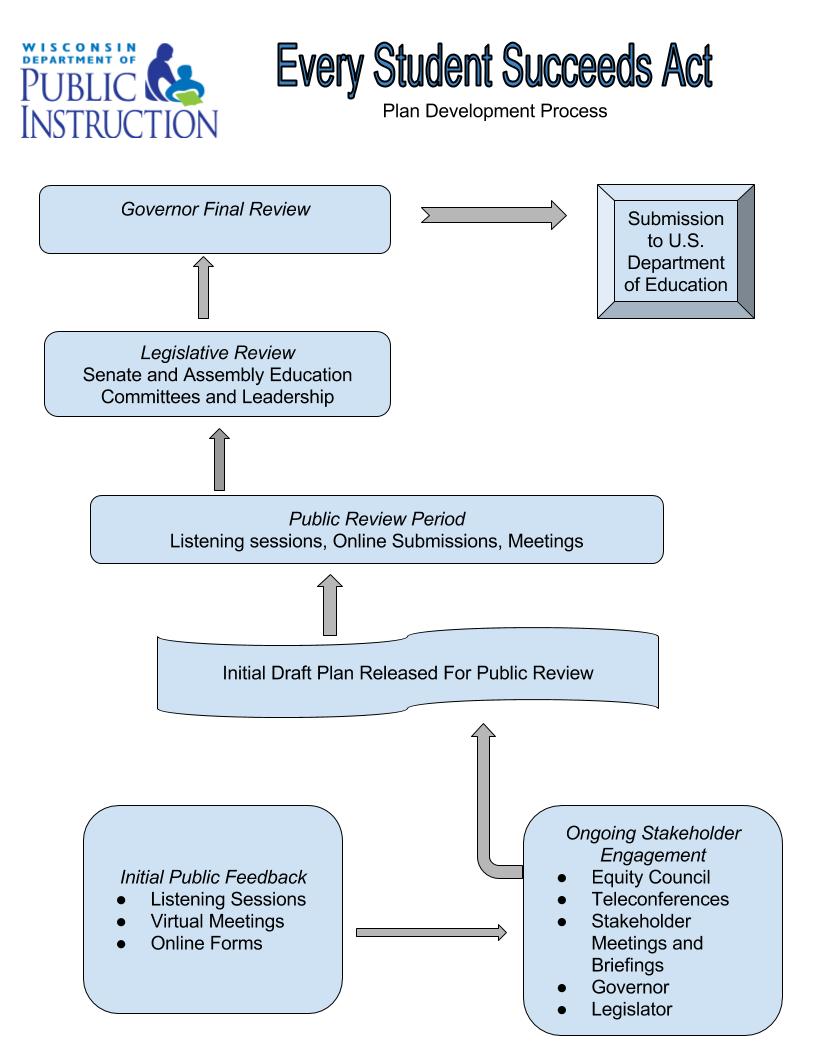 Key Timeline Considerations:
Submission Date: September 18
Required minimum 30 day public review of plan.
Required minimum 30 day review by Governor.